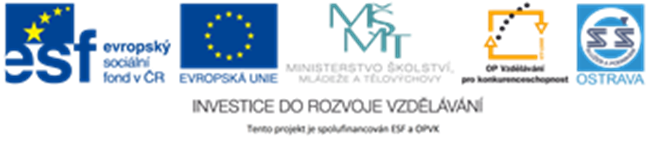 VY_52_INOVACE_ZBO2_5064HO
Výukový materiál v rámci projektu OPVK 1.5 Peníze středním školámČíslo projektu:		CZ.1.07/1.5.00/34.0883 Název projektu:		Rozvoj vzdělanostiČíslo šablony:   		V/2Datum vytvoření:	10.4.2013Autor:			Bc. Marie Horvátová
Určeno pro předmět:      ZbožíznalstvíTematická oblast:	Textilní zboží, tkaniny, pleteniny, netkané 			textilie, základy sortimentu oděvního zboží, 			kožešiny
Obor vzdělání:		Obchodník (66-41-L/01)  2. ročník                                            Název výukového materiálu: Charakteristika a druhy netkaných textilií,
			      použití
Materiál byl vytvořen v souladu se ŠVP příslušného oboru vzdělání.
Popis využití: Název výukového materiálu byl vytvořen s pomocí programu PowerPoint, na závěr shrnutí a procvičování  kontrolních otázek.
Výkladová hodina s procvičováním – diskuze
NETKANÉ TEXTILIE
Netkané textilie vznikají z jednotlivých vláken,
které jsou pravidelně rozloženy a orientovány.
Navrstvením několika pavučin na sebe a jejich
vzájemným provazováním může vzniknout
celistvý výrobek, který může mít neomezenou
šířku, tloušťku, délku i hmotnost.
Netkané textilie se rozdělují podle způsobu
zpevňování rouna na:

Textilie mechanicky vázané

Textilie se proplétají řetízkovou, suknovou, 
trikotovou nebo  atlasovou vazbou.

Hotové tkaniny se potiskují.
Netkané textilie chemicky pojené

Rozlišujeme je posle způsobu zpracování:
impregnace rouna
lisování rouna za tepla
lisování rouna za studena
pojení textilních prvků na podkladovou 
    tkaninu
Při lisování za tepla se využívá termoplastických
vlastností některých hmot.
Při lisování za studena se uskutečňuje tak, že se
s elastomerem impregnované příze podkládají
pod rouno nebo mezi dvěma rouny a lisují se.


Plsti 
Při výrobě se využívá vlastnosti živočišných vláken
PLSTIVOSTI. Živočišná vlákna jsou schopna 
vzájemně se do sebe zaklesnout a vytvořit 
kompaktní souvislou vrstvu – plst.
Otázky k opakování

Co jsou to netkané textilie?
Jak rozdělujeme netkané textilie podle
    způsobu zpevňování rouna?
3. Co je to plst?